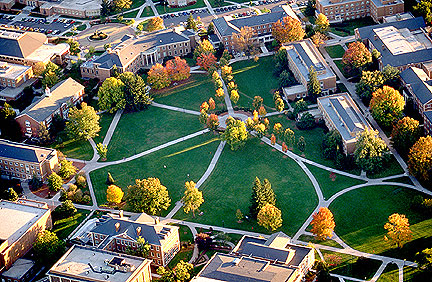 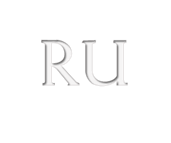 Integrating Live Projects Into Computing Curriculum
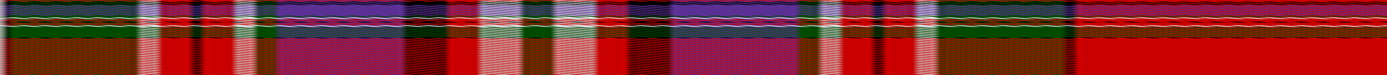 Presented by J. D. Chase, Prem Uppuluri, Tracy Lewis, Ian Barland, Jeff Pittges
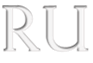 Live Projects – Background
Joe Chase
What is a Live Project?
Live projects include those that serve a real client with a real problem as well as those those that integrate live datasets
Benefits of Live Projects
Experience with realistic situations, strict deadlines, teamwork, written and oral communications skills
Easing the transition from school to work
Experience with unstable client requirements
The challenge of working with a large, complex project with uncertain requirements
Benefits of Live Projects
Experience with pair and/or team programming working with real clients and real timelines
Increased motivation from knowing their work will actually be used to having fun with live projects
Experience with having work critiqued by actual clients
An integration experience applying concepts learned to live projects
Costs/Challenges of Live Projects
Increased time, organizational and pedagogical demands on the instructor – includes issues such as pre-semester analysis and design and post-project maintenance
Constraining the scope of a project to meet the academic calendar
Access to appropriate, secure data sets free of identifying personal information
Costs/Challenges of Live Projects
Solicitation of clients for one or two term projects
Management of consistency and synergy when large projects are broken down into one semester chunks
Maintenance!!
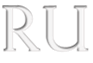 History of Live Projects – The SPSC
Jeff Pittges
Challenges
Time consuming for faculty
Define and scope projects to: 
Fit time constraints 
Meet learning outcomes
Support projects after students move on
Small Project Support Center
Faculty Director
One course release per semester 
Student staff
1 – 4 students per year (5 – 10 hours/week)
Overlap seniors with juniors to facilitate information transfer
Lessons Learned
2 year maximum for student support
Transition support to University IT Division 
Hire full-time professional staff 
Develop and maintain infrastructure
Source control, bug tracking, automated build, deploy, and test system 
Increase quality by supporting student developers with good designs
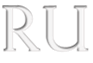 Live Projects in CS 2
Joe Chase
Live Projects in CS 2
At the CS 2 level, live projects involve live datasets
These are generally datasets provided as web services
Dataset formats include JSON, XML, CSV, and text
Generally include two live data projects – one laboratory exercise and one homework
Live Projects in CS 2 – Laboratory Exercise
Laboratory exercise based on work by Pete Depasquale (SIGCSE 2006)
Requires students to create a geonames account (with web services enabled)
Use the JSON weather data web service to access and process data from a variety of weather stations
Students are given a working sample program that parses data for a single weather station
Live Projects in CS 2 – Laboratory Exercise
Simple example programs are posted on http://www.radford.edu/liveITprojects 
Program makes use of two external libraries
Simple JSON from http://code.google.com/p/json-simple/ 
IOUTILS from http://commons.apache.org/proper/commons-io/apidocs/org/apache/commons/io/IOUtils.html 
Provides the additional benefit of introducing the use of third party libraries
Live Projects in CS 2 – Homework
After completing the laboratory exercise students are required to:
Find a web service in which they are interested
Design and build an application of their choosing around that web service

Projects are graded using “Olympic scoring” – i.e. degree of difficulty X execution
Live Projects in CS 2 – Homework
Students have been quite creative with projects including:
ESPN sports ticker
Live stock market data
Earthquake mapping using Geonames to get earthquake data and Google maps to display the data
Live Twitter and Facebook feeds
A variety of video game statistics programs
Live Projects in CS 2 – Homework
Occasionally use a third live data project involving a web-crawler
Have students build a simple crawler and search for their own name – interesting results (may use JSoup)
Sample web crawler also posted on the site http://www.radford.edu/liveITprojects
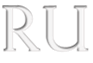 Live Client Projects in Web Development
Ian Barland
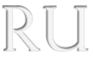 Course Context
Course content:
Pre-reqs: Intro Web (HTML, CSS); Database 1
Content, all covered in individual homeworks:
Forms – validate, sanitize
Server- and Client-side scripting
Cookies, Sessions
Database Interaction
Other: regexps; XML, XPath, DTD
Includes a team project (~4 students/team)
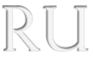 Project Requirements
Choose own topic, or any live projects available

Include main topics from course homeworks

Encouraged to use external libraries / technologies
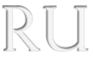 Instructor Burden
Obtaining live clients:via chair + other faculty, or student-driven

Getting students to choose a live project

My interaction with live client:disclaimer; post-satisfaction

Project requirements: wide latitude
[Speaker Notes: I haven't yet had two groups both clamour for same live project; usually I need to push it]
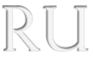 Sample Projects
Basic sites for local business: 
restaurant
zip-line
Campus organizations:
hockey team
ACM student chapter
Tool for local business: 
upgrade info spreadsheet to database (tech firm)
Other faculty:
Physical Therapy dept: screening athletes
School of Nursing: Info site for health practitioners
database course: business-intelligence game
a video-content management system
Of 35 projects, 10 had at least some live component.
[Speaker Notes: Also:  a trash-pickup (er, waste-management) business
Over 6 semesters, about 30% of projects have been live
("live components" includes two the student-clubs, where the students just develop what they think the club will use)]
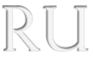 Perspective
Advantages:
- Student engagement: better critical thinking; higher satisfaction (per informal feedback)
Civic engagement

Disadvantages:
Getting clients
Handing off project (hosting after semester ends)
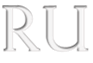 Live Malicious Data in Security
Prem Uppuluri
Security and live data: motivation
Goal: 
how do we provide students with live attack datasets? 
How do we provide students with real-world experience in network and application security? 
E.g., in pen-testing real world computer networks; in securing networks etc.
Collecting live data sets
Setting up honey pots on this external unsecured network
Lots of open source honeypots (different datasets). Examples: 
Kippo (https://github.com/desaster/kippo) 
Log brute force attacks such as password guessing.
Google Hack Honeypot http://ghh.sourceforge.net/userfaq.php
Can be used to collect “google hacks” – web searching based attacks
ADHD (Active Defense Harbinger Distribution) http://sourceforge.net/p/adhd/wiki/Home/
Actively pursues attackers – useful if dataset needs information such as the IP address of an attacker. 
Warning: This is active defense and so need to be careful from legal perspective.
Simple one: Metasploitable – 2 https://community.rapid7.com/docs/DOC-1875
It is a Ubuntu linux machine with several vulnerable services installed (23 vulnerable services by default)
Security and live data: motivation
Challenges:
Live attack data sets:
dangerous to collect on campus networks. Can disrupt a campus network that is used by the entire University.
Liability issues: how can a University control any attack data that may escape the network.
Real world experience: 
Liability issues – who is liable?
Solution: separate network
In Radford University, through a grant, a network separate from the University network was setup.
Plan: separate network was not connected to the University network.
Complete with a separate IP address space. 
Security under the control of the instructor/students. 
Cost: reasonable – trade off is speed. Approximately: $18/Mb/Month.
Projects (experiences)
The network existed for two months in Spring 2014 (March – May 2014) and Current (Spring 2015: January 2015 – now). 
In Spring 2014: Students in senior level network security course: any special project of their choice.
Two projects were put up on external network: 
Both honey pots to collect attack data:
Kippo SSH honeypot
ADHD honeypot.
Projects (Spring 2015)
Current project:
Setting up a separate network to simulate a local area network
Network setup and description at: http://www.radford.edu/liveITprojects 
Students must secure against real world attack by hardnening the systems. 
Live project experience: 
Currently planned with non-profits (e.g., work with local schools: South West Virginia Governor’s School).
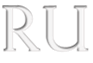 Live Projects in Software Engineering
Tracy Lewis
Live Projects in Software Engineering - The Motivation
Real-World Training
Complex projects
Project Tradeoffs – Time, Cost, Scope, Quality

Realistic Project Lengths
One- or two-semester projects

Software Development Lifecycle Experience
“Extreme” Waterfall or Agile Software Dev.

CASE Tools Usage
VerisoneOne, Gannter, Trello, GitHub, Bugzilla, PHPUnit, etc.
Live Projects in Software Engineering – The Setup
High Performance Teams
Project Manager
Developers
Testers

Project Repository
Potentially “active” client
Challenging projects
Client and Team project contract/disclaimer
Live Projects in Software Engineering – The Execution
Select Projects (2-phase process) =
Current class goals + Student Interest

Create High Performance Teams = 
Individual Skills Set + Personality Types 

Implement Project startup = 
Spike exercises (tutorials) + user requirements
Live Projects in Software Engineering – The Challenges
Student Teams
Productivity varies

Client Interaction
Over/Under involved

External Variables
Risks – Requirements, Organizational, Technology
Live Projects in Software Engineering – The Finished Products
RU Mobile Components
Exam Scheduler
Bus Tracker

RU School of Social Work
Content Management System

Intellectual Disabilities Agency of the NRV
Silent Auction Software

Al-Sawaf Trading Establishment 
Medical Inventory System

Handpicked by Me
Online Inventory and Sales System
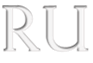 Questions?
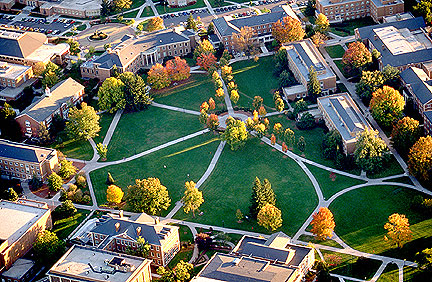 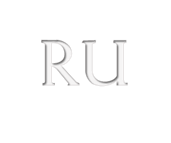 Visitwww.radford.edu/liveITprojects
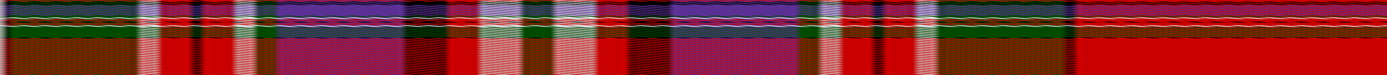 For more information